Лекция 3
Файловые вирусы в MS-DOS
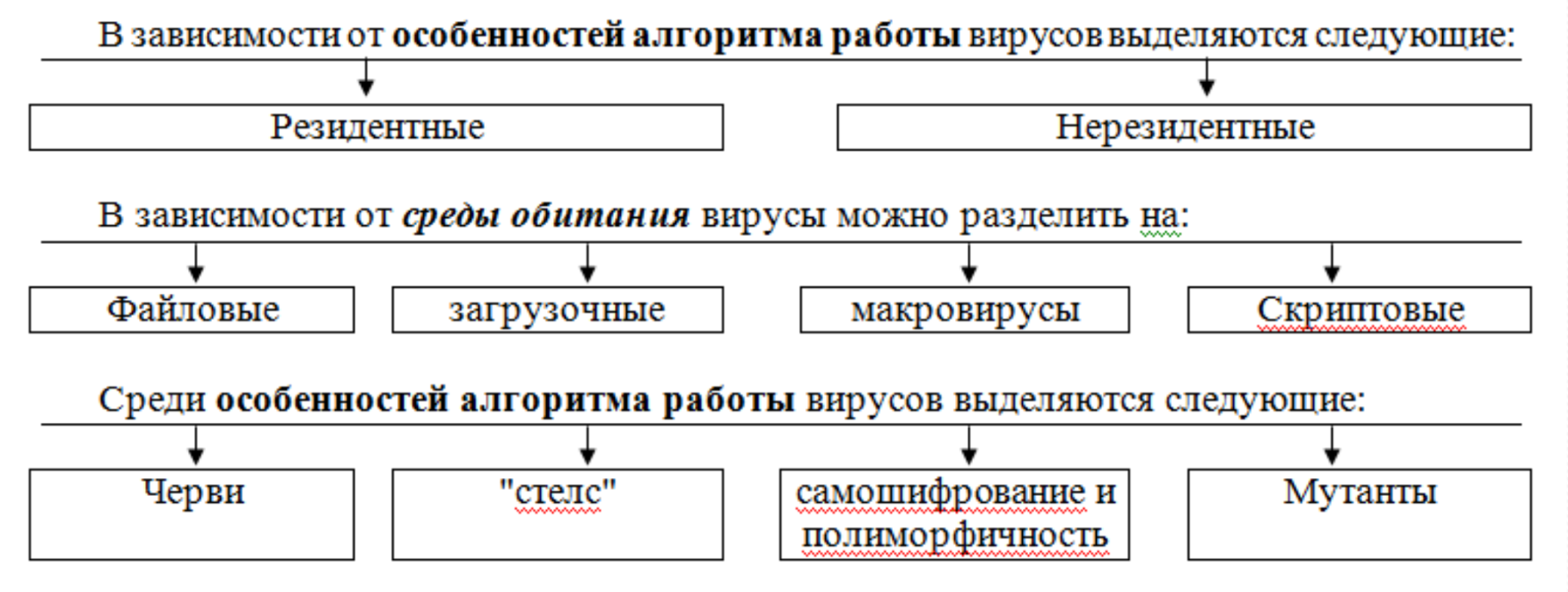 3.1. Вирусы-«спутники»
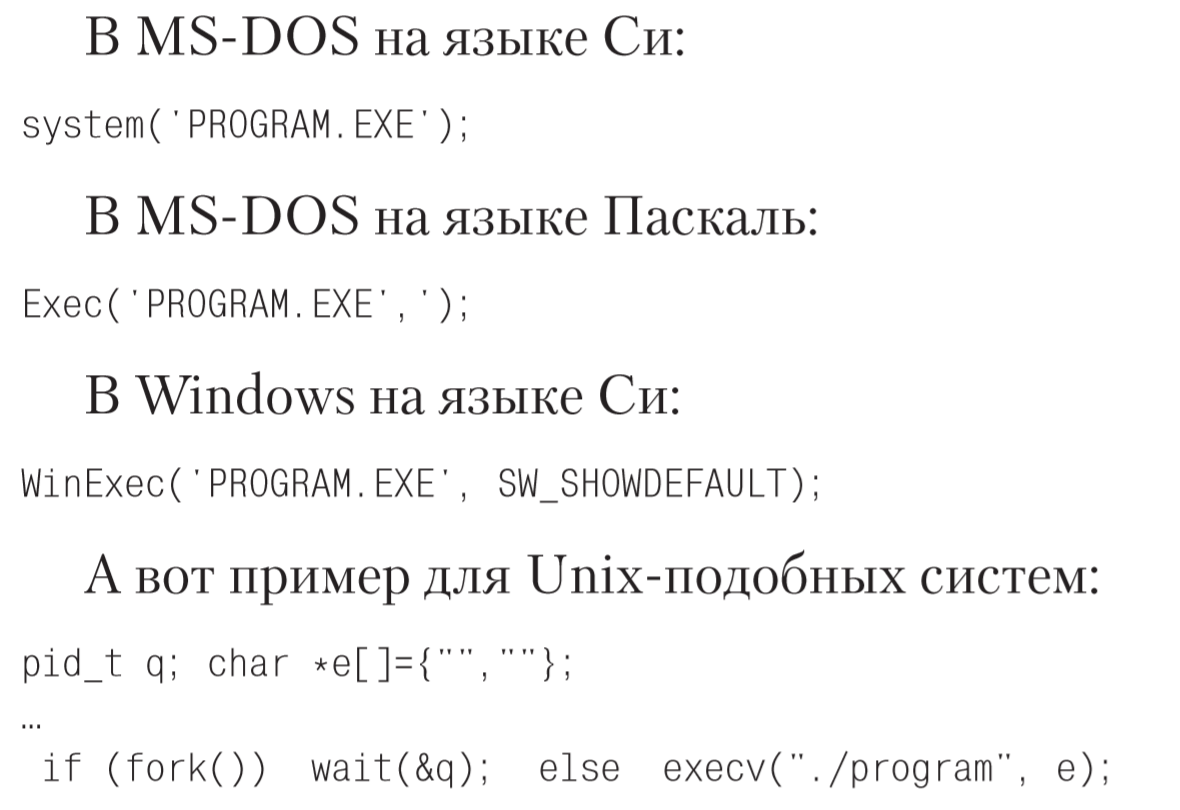 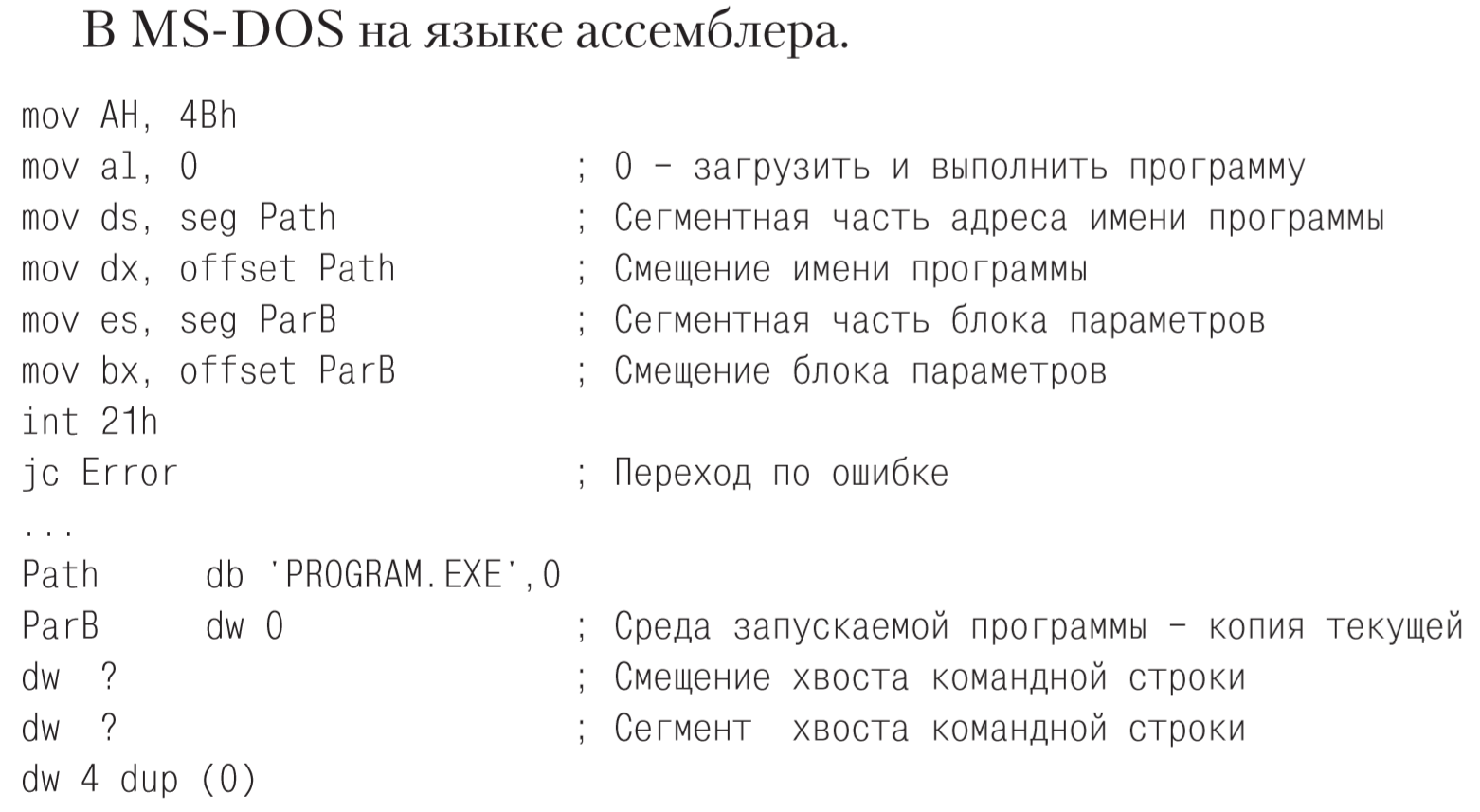 Рассмотрим  Spartak_II.2000
Шаг 1. 



Шаг 2. 



Шаг 3.
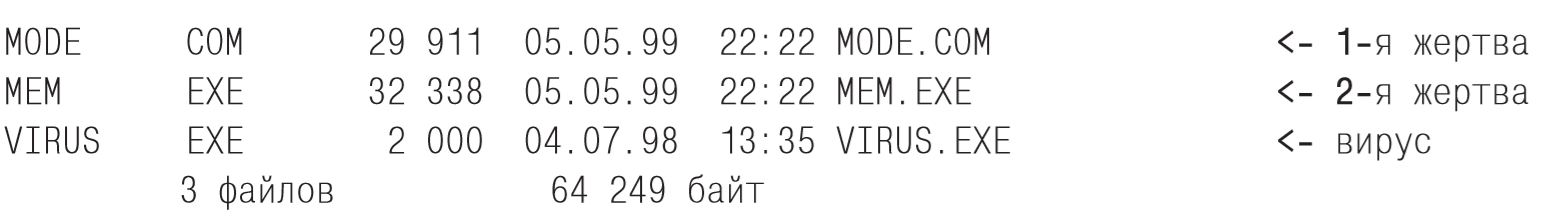 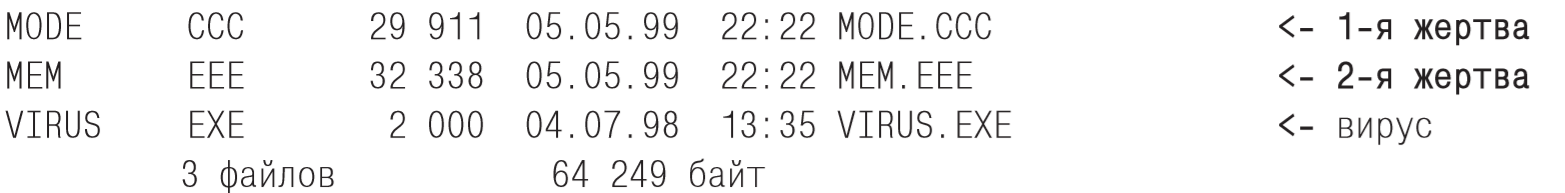 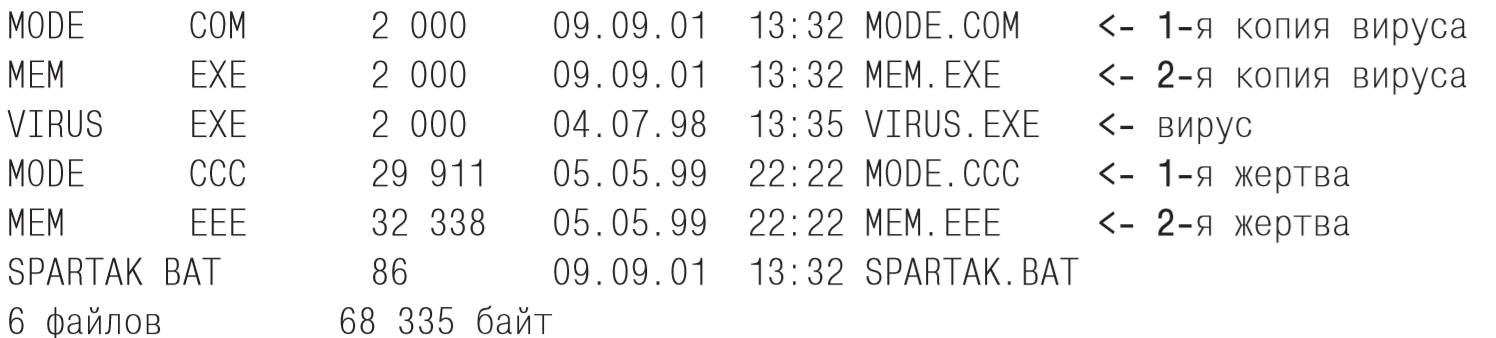 Шаг 4.




Шаг 5. Программа-жертва запускается из вируса при помощи функции 4Bh прерывания 21h.
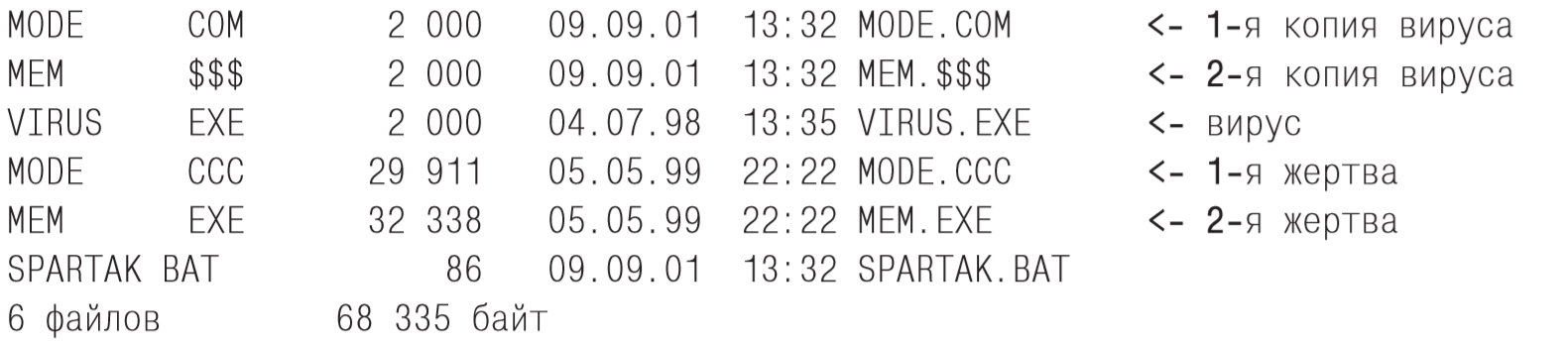 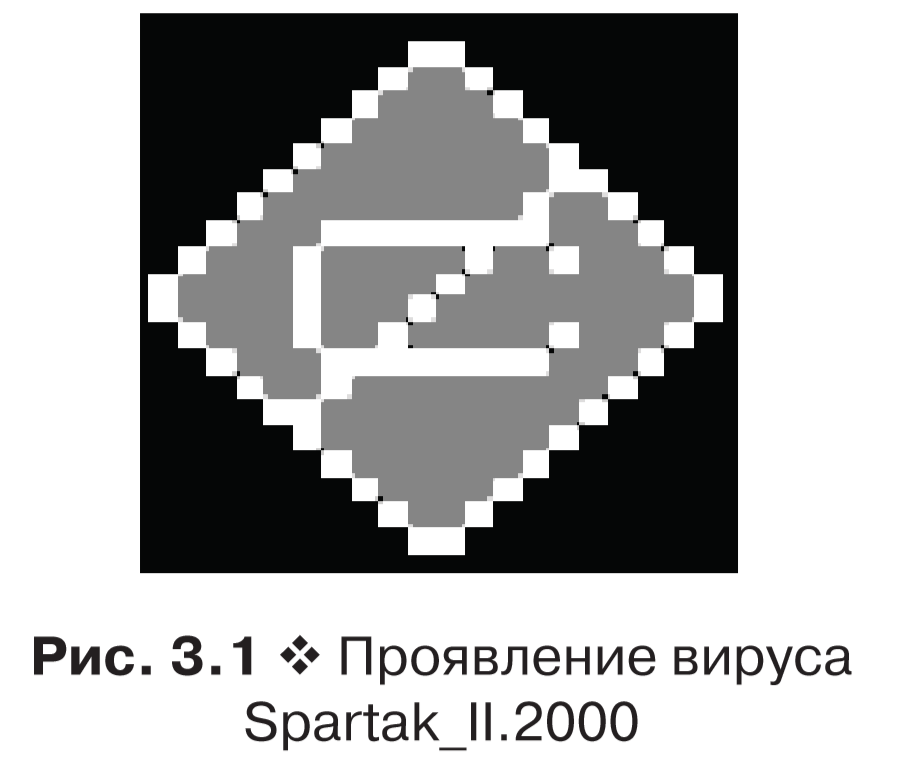 3.2. «Оверлейные» вирусы
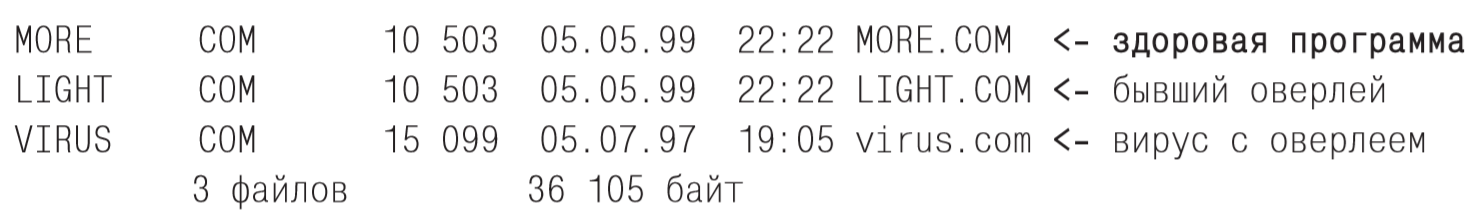 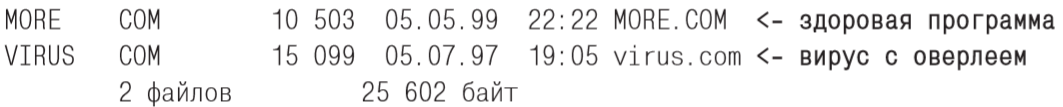 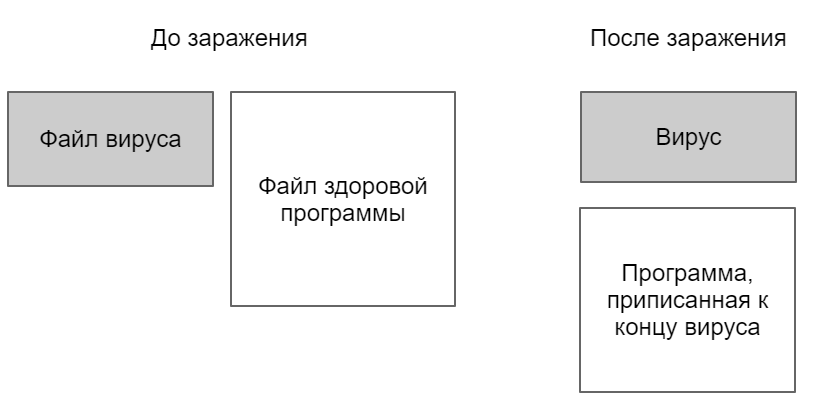 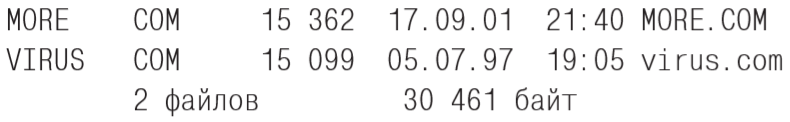 Обычно вирусологи присваивают префикс «HLL»  именам вирусов, написанных на языках высокого уровня – Паскале, Си, Бэйсике, Клиппере, Форте, Модуле-2, Delphi и прочих. Четвертая буква префикса специфицирует тип вируса:
HLLC – вирусы-спутники (companion);
HLLP – «оверлейные» вирусы-паразиты (parasitic);
HLLO – перезаписывающие вирусы (overwriting).
3.3. Вирусы, заражающие COM-программы
3.3.1. Внедрение в файл «жертвы»
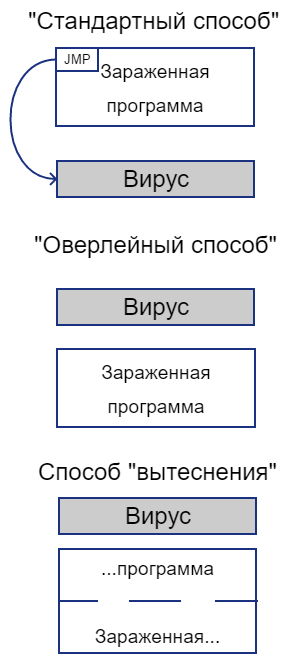 Структура PSP
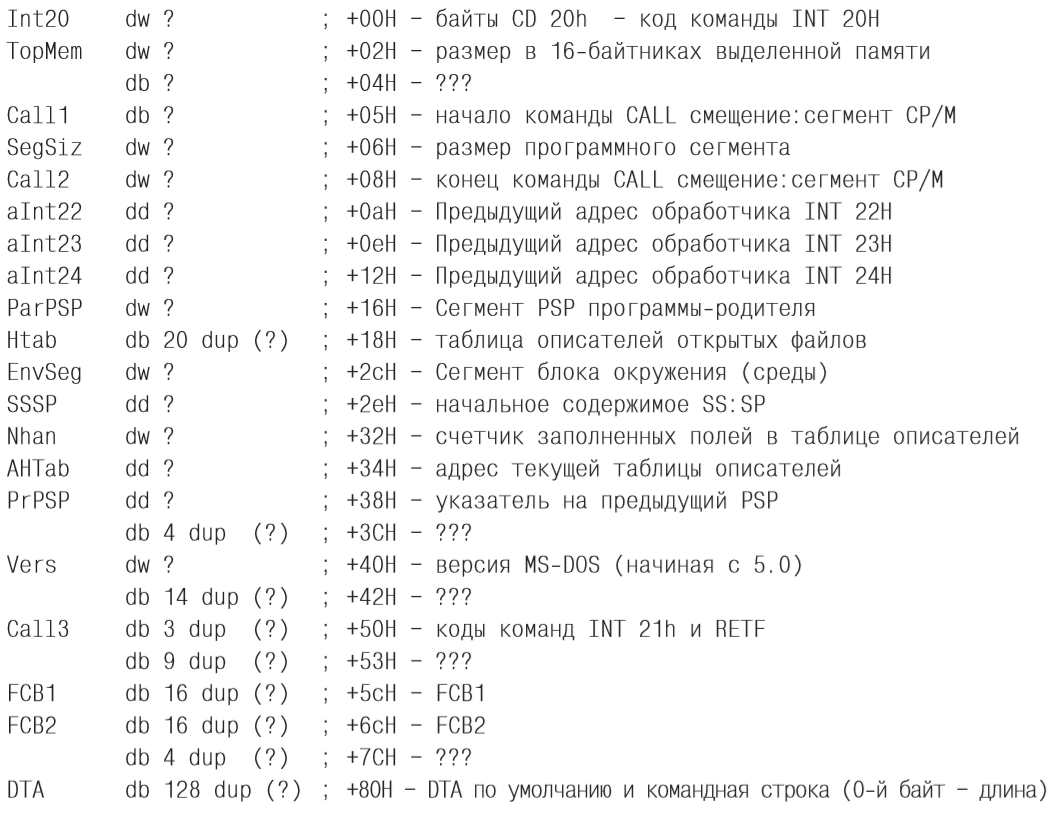 3.3.2. Возврат управления «жертве»
Сегментные регистры и регистры общего назначения при старте COM-программ имеют определенные значения:
DX=CS=DS=ES=SS – сегментный адрес выделенной области памяти («базы»); 
DI=SP = 0FFFEh, а в стеке всегда 0; 
SI=IP = 100h; 
AX=BX =0 или 0FFh; 
CX = длина программы MOD 65535.

	вирус Chukcha.554
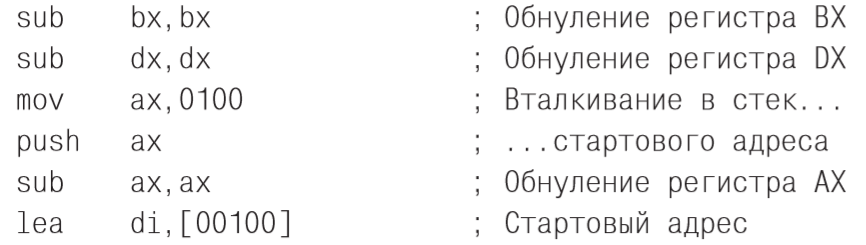 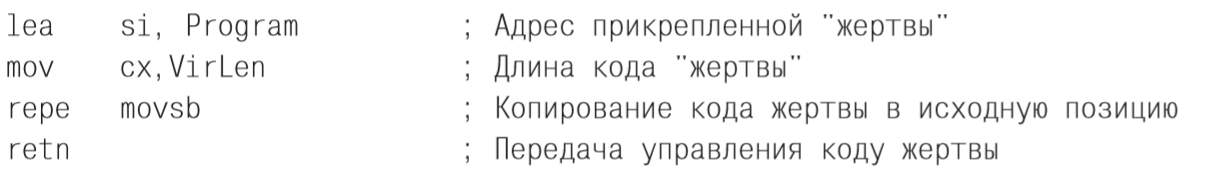 3.4. Вирусы, заражающие EXE-программы
3.4.1. «Стандартный» метод заражения
	Вирусописателям при заражении EXE-программ приходится видоизменять (предварительно сохранив) значения полей «ReloCS» и «ExeIP» так, чтобы они указывали на некую команду внутри вируса, приписанного к концу EXE-файла. Пусть Len – это длина EXEфайла до заражения, а Delta – смещение первой команды внутри вируса (обычно Delta=0). Тогда новые значения полей ReloCS и ExeIP могут быть вычислены, например, следующим образом: 
ReloCS = (Len – HdrSize16)/16;
Exelp = (Len – HdrSize16)%16 + Delta. 
После заражения программы полная длина ее файла увеличивается на длину вируса. Этот факт также необходимо отразить в полях заголовка. Пусть VirLen – длина кода вируса в байтах, тогда 
PartPag = (Len + VirLen)%512; 
PageCnt = (Len + VirLen)/512 + 1.
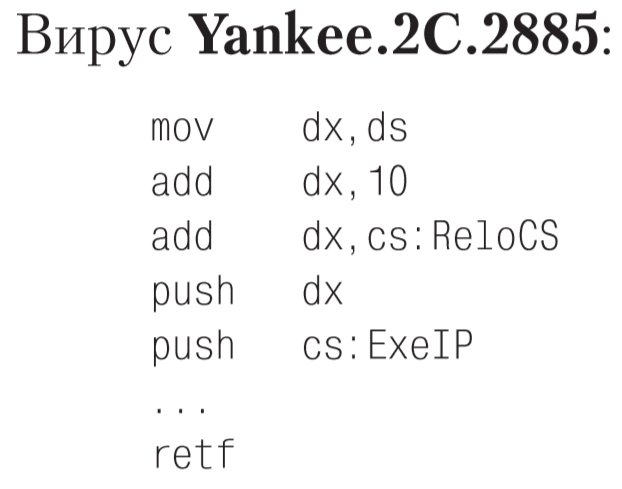 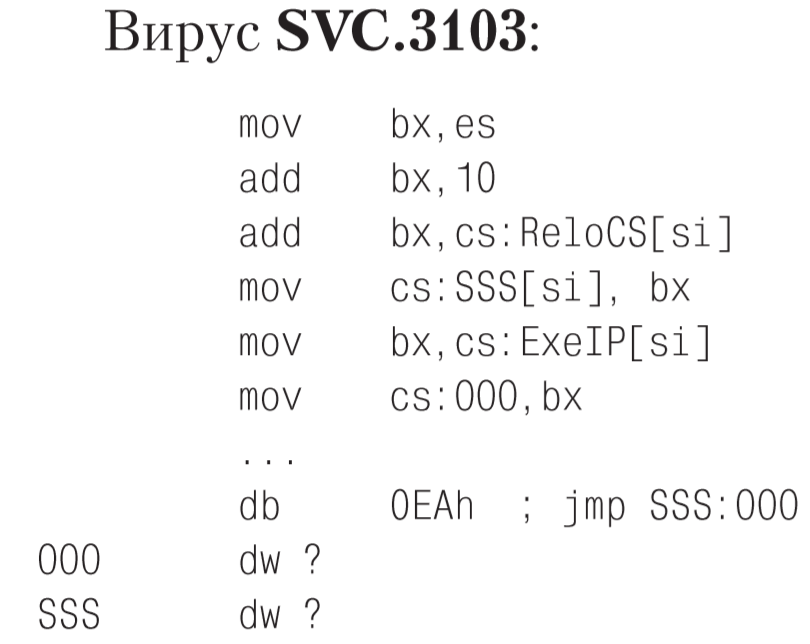 3.4.2. Заражение в середину файла
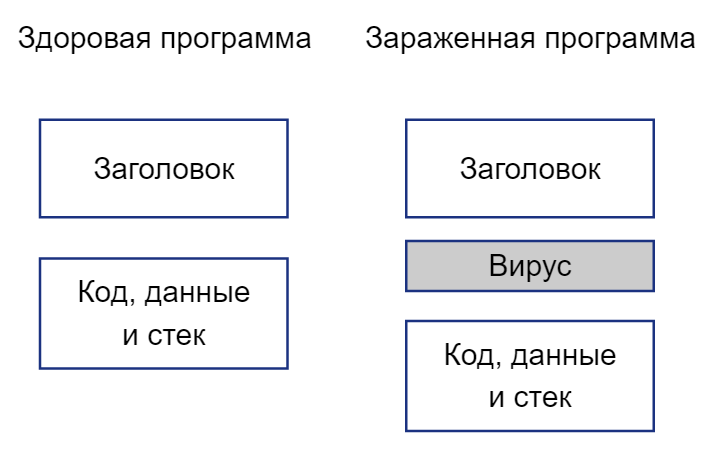 3.4.3. Заражение в начало файла
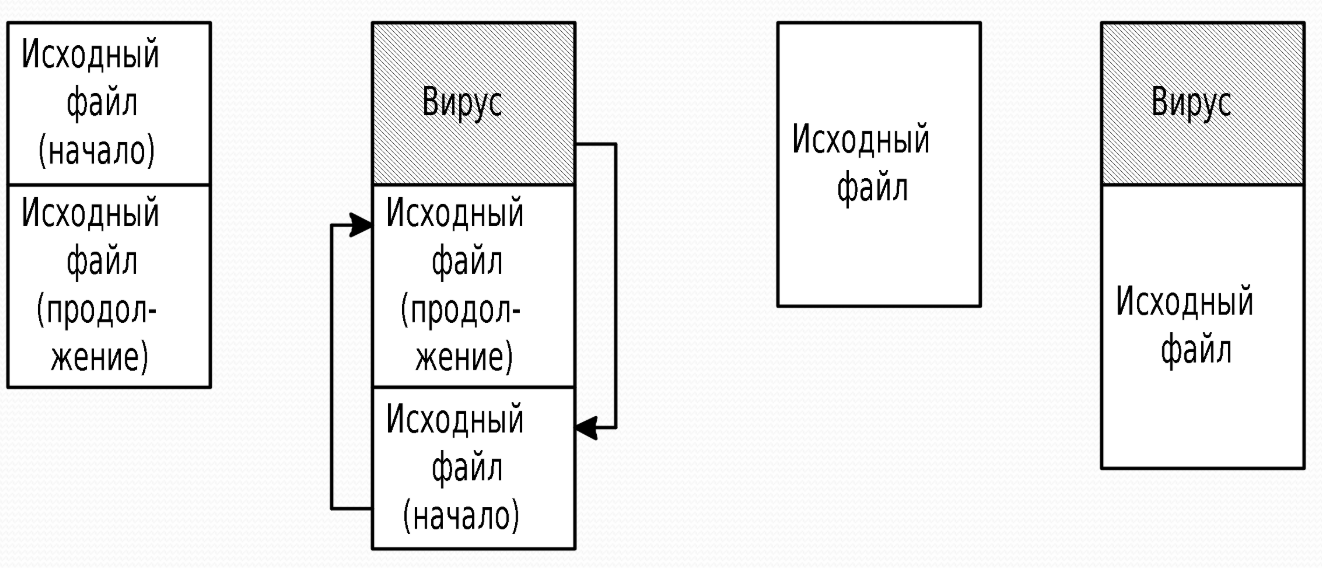 3.5. Нерезидентные вирусы
3.5.1. Метод предопределенного местоположения файлов
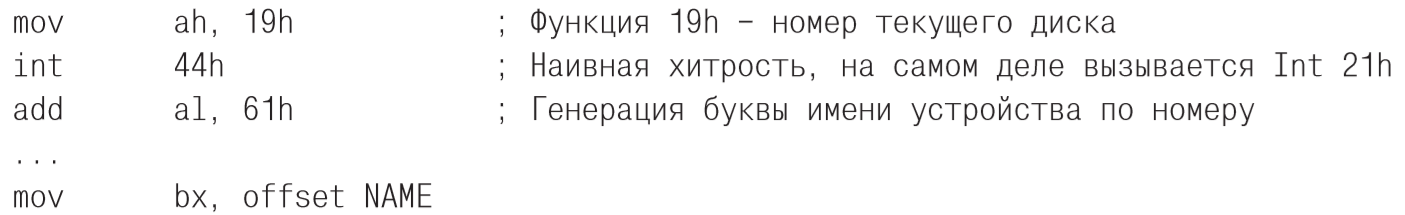 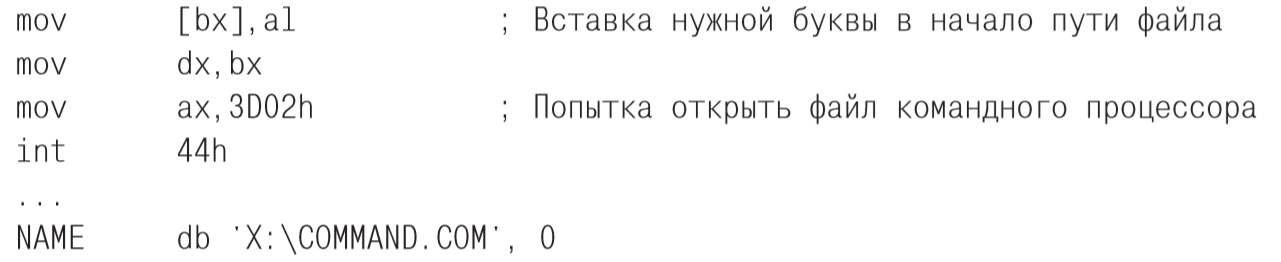 3.5.2. Метод поиска в текущем каталоге
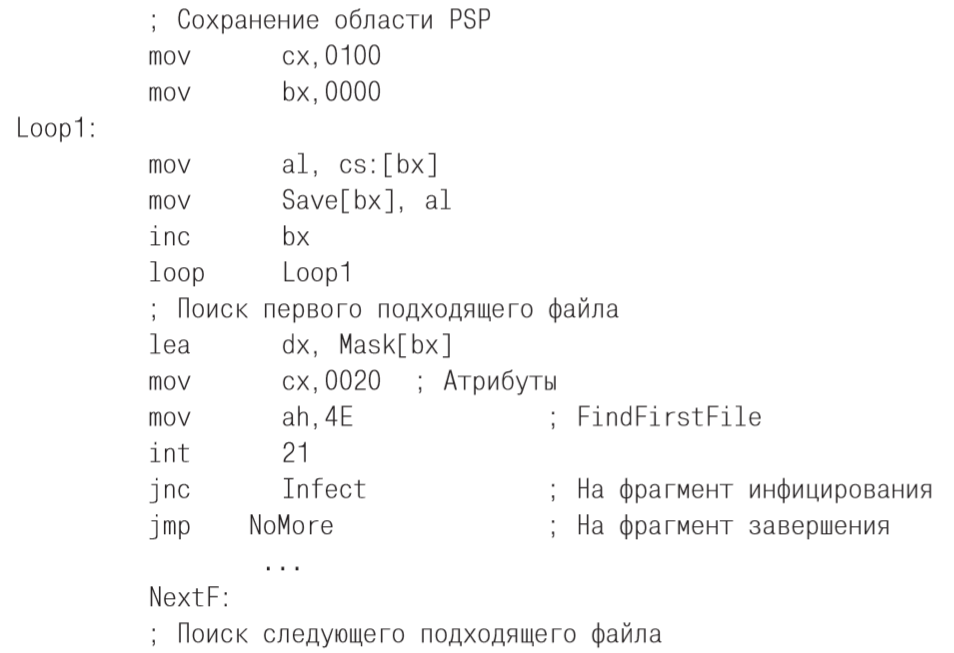 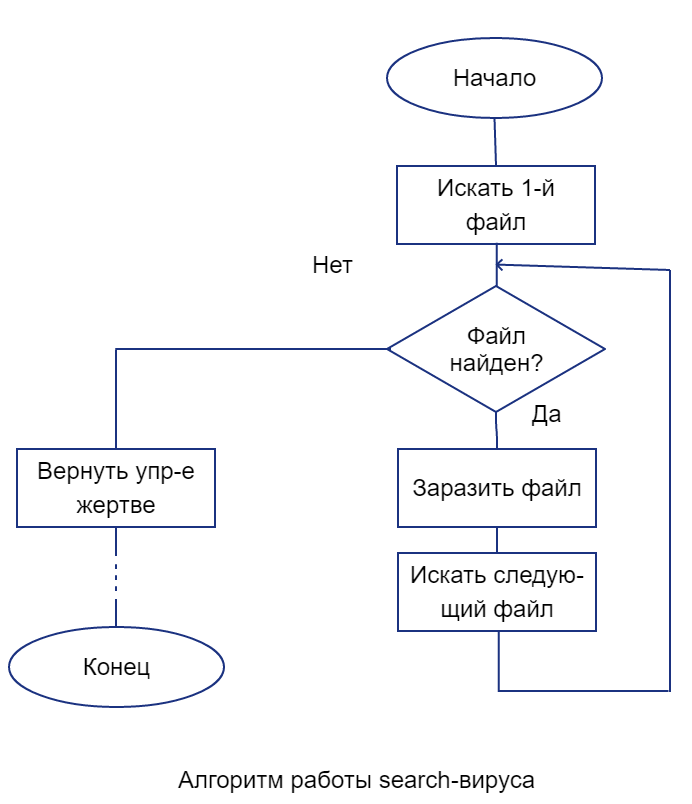 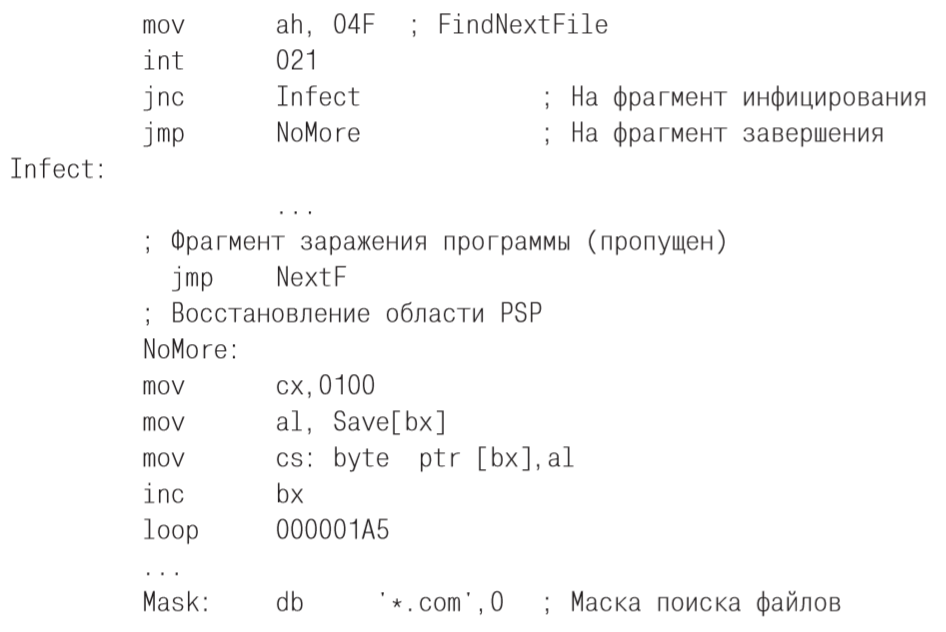 3.5.3. Метод рекурсивного обхода дерева каталогов
Основан на следующих предпосылках. Если в байте атрибутов, помещаемом перед вызовом функции 4Eh в регистр CL, установить бит с номером 4, то в список перечисляемых файлов попадут не только обычные файлы, но и каталоги. Для того чтобы переместиться в найденный таким образом каталог (сделать его текущим), операционная система MS-DOS предоставляет программисту функцию с кодом 3Bh. Перед ее вызовом достаточно указать в регистровой паре DS:DX адрес пути к указанному каталогу. 
Конечно, этого мало для полноценной навигации по файловой системе. Как минимум потребуются еще:  
функция с кодом 47h, которая позволяет определить путь к текущему каталогу;  
функция с кодом 25h, которая позволяет определить код текущего дискового устройства;
функция с кодом 0Eh, которая позволяет зафиксировать указанное дисковое устройство в качестве текущего.
3.5.4. Метод поиска по «тропе»
В MS-DOS был предусмотрен механизм создания списка заранее предопределенных каталогов, в которых командный процессор «COMMAND.COM» пытался искать запускаемые программы, ограждая пользователя от необходимости вручную перемещаться в эти каталоги. Упомянутый механизм дожил до сих пор даже во вполне современных операционных системах cемейства Windows. Этот список задается в конфигурационных файлах «AUTOEXEC.BAT» или «AUTOEXEC.NT» при помощи строк типа «path каталог1;каталог2;... каталогN» или «set path=каталог1;каталог2;... каталогN». В современных версиях Windows он хранится в Реестре.
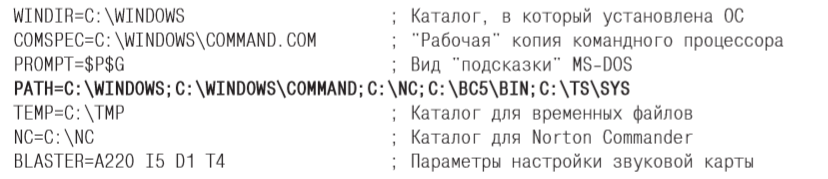 3.6. Резидентные вирусы
3.6.1. Схема распределения памяти в MS-DOS
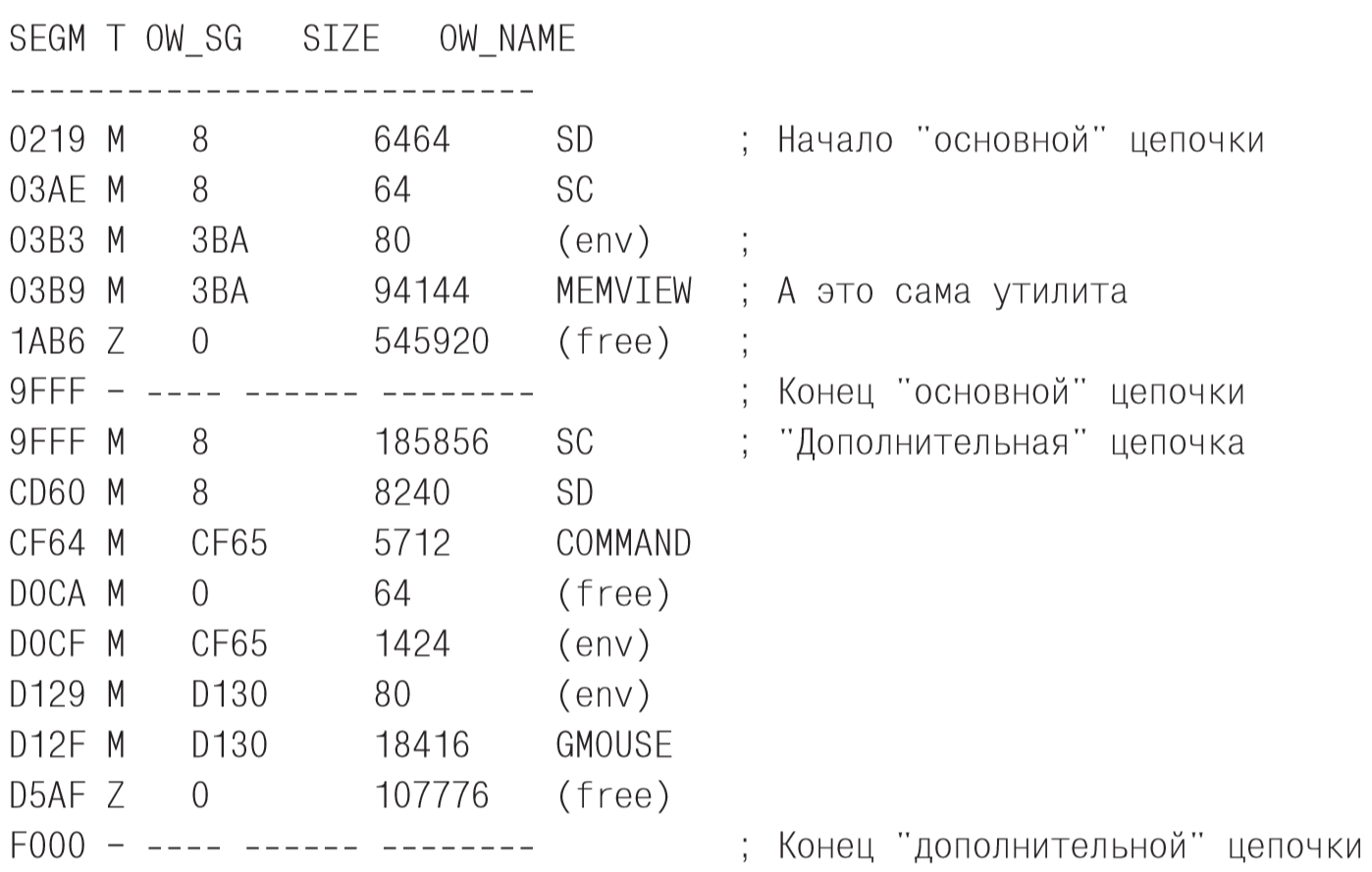 3.6.2. Способы выделения вирусом фрагмента памяти
1 способ
2 способ
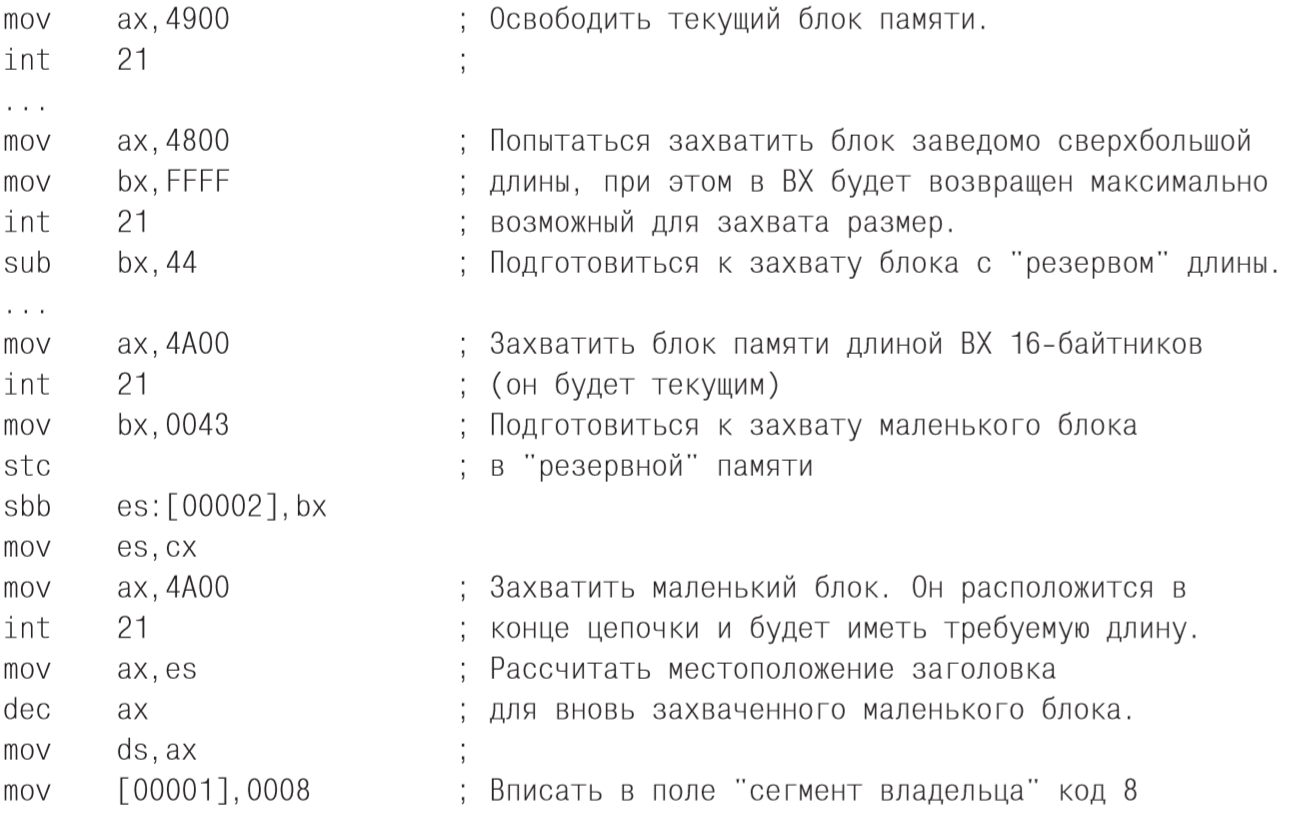 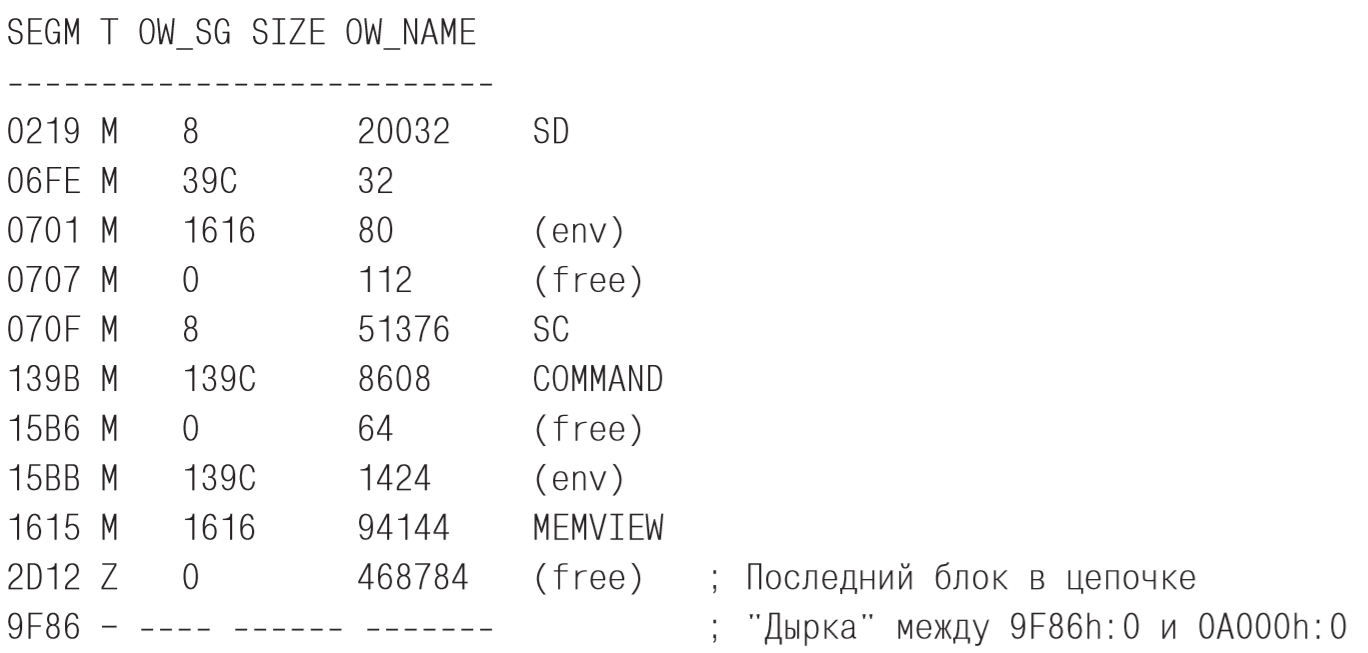 3 способ
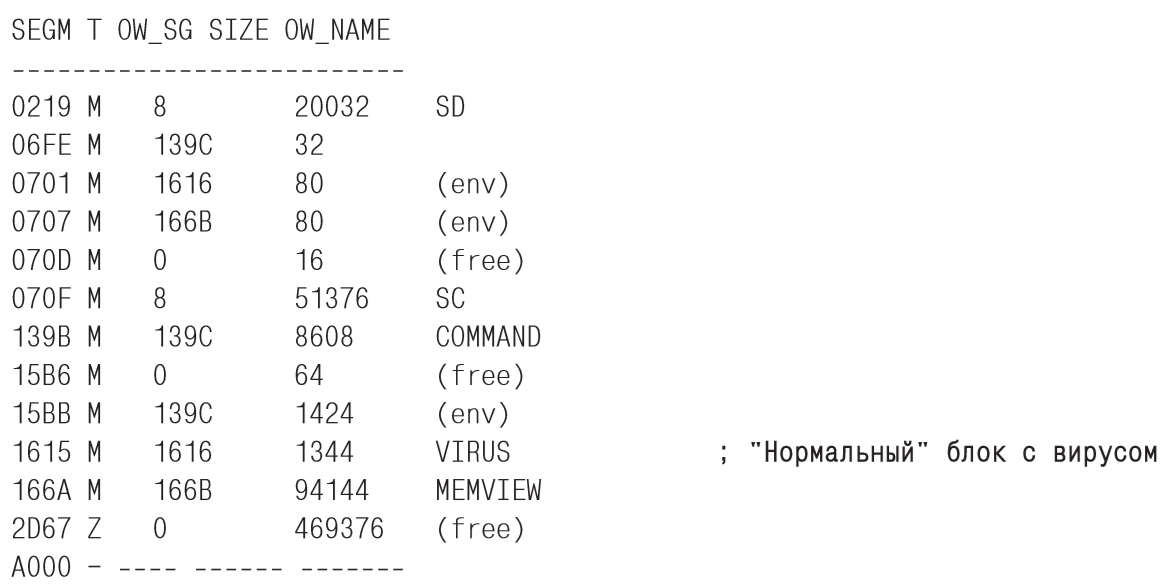 3.6.3. Обработка прерываний
Вот пример кода первого в истории резидентного вируса (Lehigh), несколько наивно и неуклюже выполняющего перехват прерывания 21h:
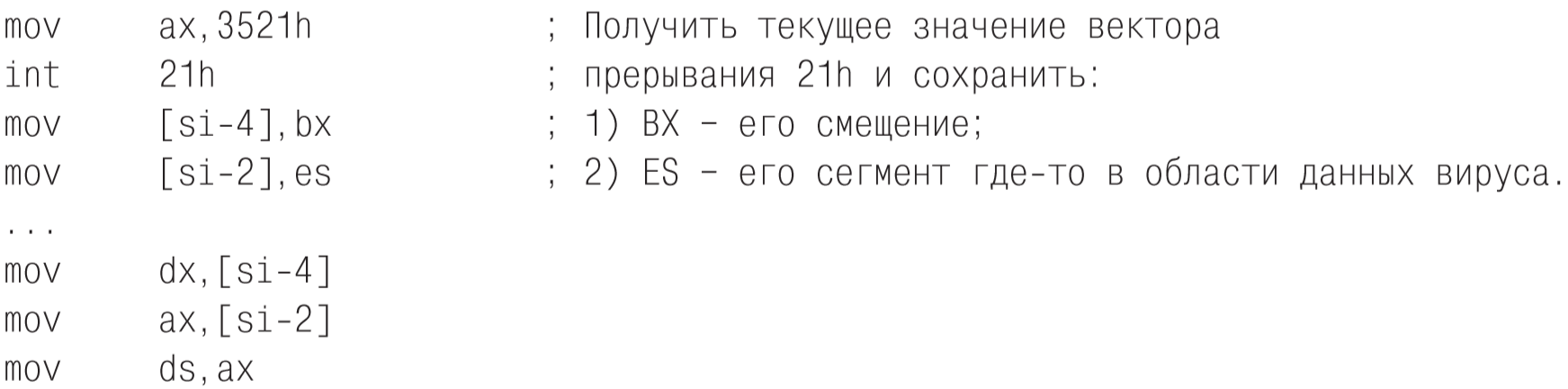 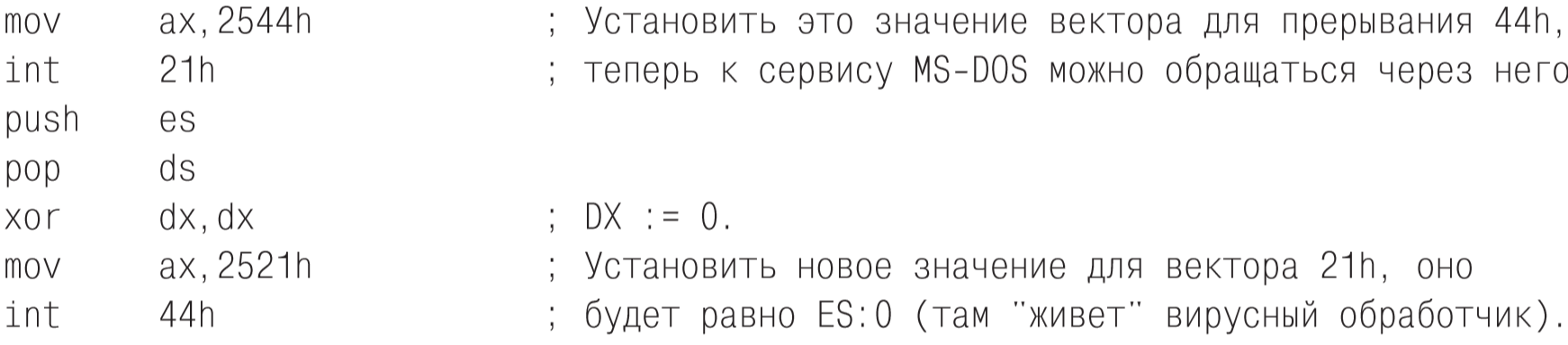 3.6.3.1. Перехват запуска программы
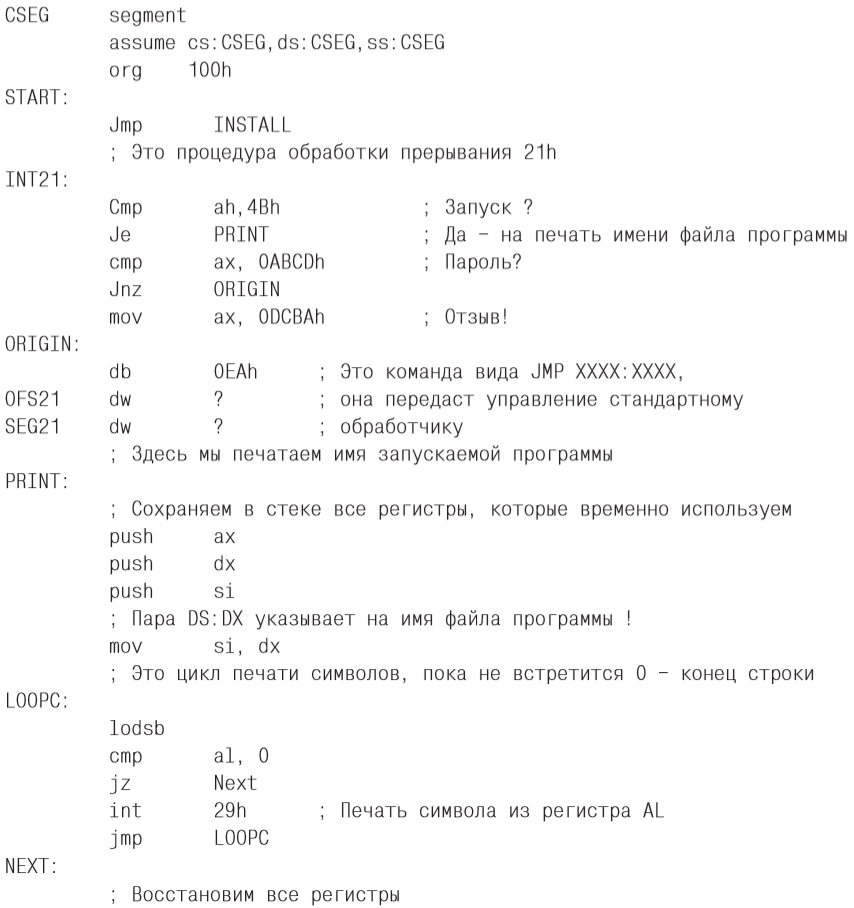 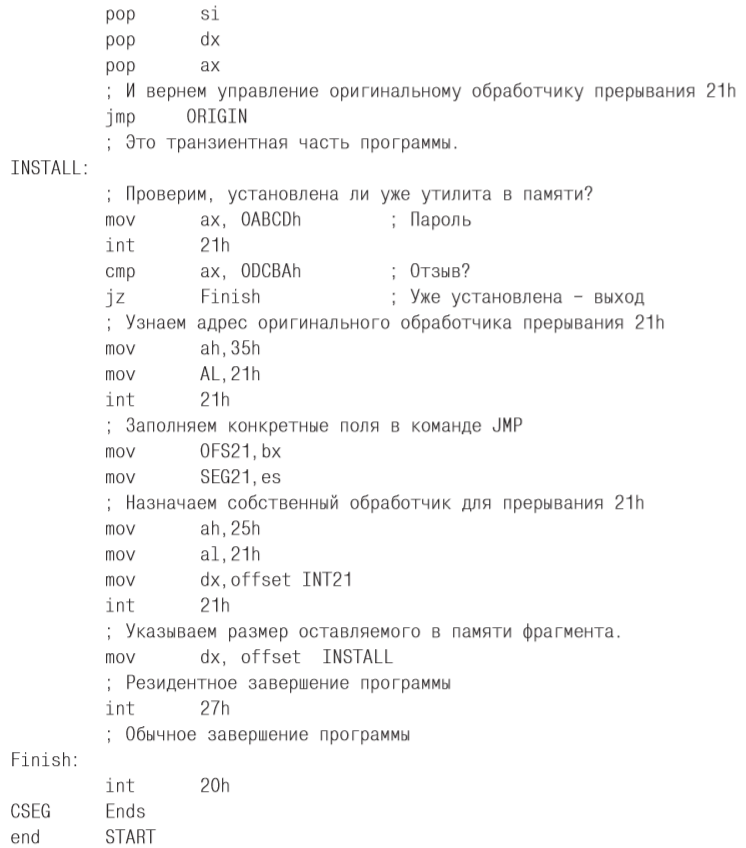 3.6.3.2. Перехват файловых операций
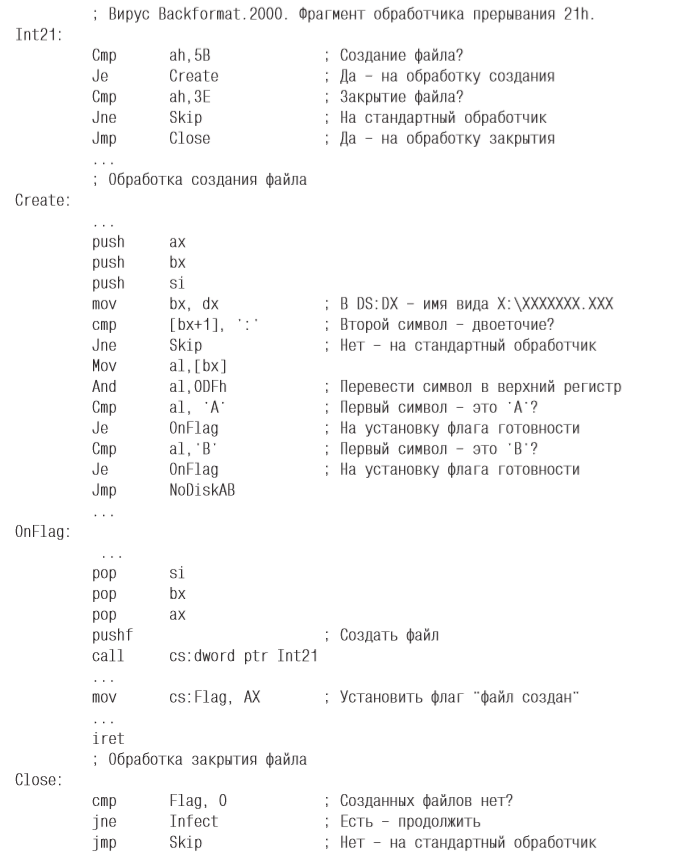 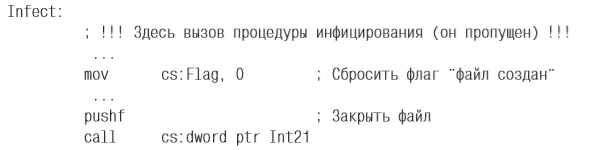 3.6.3.3. Перехват операций с каталогами
Поиск файлов в каталогах – массовая операция. Каждый раз, перемещаясь по своему диску в Norton Commander’е, пользователь получает в «голубых окошках» все новые и новые списки файлов. И не задумывается о том, что Norton Commander для этого десятки и сотни раз обращается к функциям 4Eh/4Fh. Достаточно вирусу перехватить эти функции в своем резидентном обработчике прерывания 21h, и он получит возможность такого же массового заражения программ! Другой вариант: вирусом перехватывается только функция 3Bh смены текущего каталога (в DS:DX традиционно передается его имя), а сервисы 4Eh/4Fh он вызывает в цикле уже по собственной инициативе. Получается своего рода гибрид резидентного и Search-вируса, причем необычайно «прожорливый»!
3.7. Вирусы-«невидимки»
Применение Stealth-технологии распространено не только в загрузочных вирусах, но и в их файловой разновидности. Поскольку «органами чувств» и «эффекторами» для прикладных программ и самой операционной системы являются в основном сервисные процедуры, доступные через прерывание 21h, то существует теоретическая возможность аккуратно «подменить» некоторое количество этих процедур (впрочем, как и любых других) и заставить их работать по выгодному для резидентного вируса алгоритму. Прежде всего эта выгода заключается в том, чтобы скрыть факт присутствия вируса в системе. 
	Самым распространенным является способ «корректировки» длины зараженной программы, когда вирус перехватывает функции 4Eh/4Fh (или 11h/12h), при помощи которых программы «смотрят» на каталоги, и вычитает из возвращаемой длины зараженных программ размер их вирусной части.
3.7.1. «Психологическая» невидимость
Во-первых, вирусы стараются сохранять неизменными дату и время создания заражаемых файлов. Действительно, при просмотре каталогов в Norton Commander’е или при помощи команды «DIR» файлы с «сегодняшней» датой последнего доступа выделяются довольно резко, что может вызвать недоумение даже у не очень внимательного пользователя. Поэтому «грамотно» написанные вирусы перед открытием заражаемого файла определяют дату и время его создания при помощи функции 57h, а после закрытия таким же образом восстанавливают прежнее значение. 
	Во-вторых, вирусы стараются обрабатывать ошибки ввода-вывода. В старых статьях и книгах (конца 1980-х годов) нередко можно было встретить примерно вот такую характеристику какого-нибудь вируса: 
	...При попытке заражения этим вирусом файла, размещенного на 	защищенной от записи дискете, на экран выдается сообщение «Write protect 	error – A (Abort), R (Retry), I (Ignore), F (Fail)»...
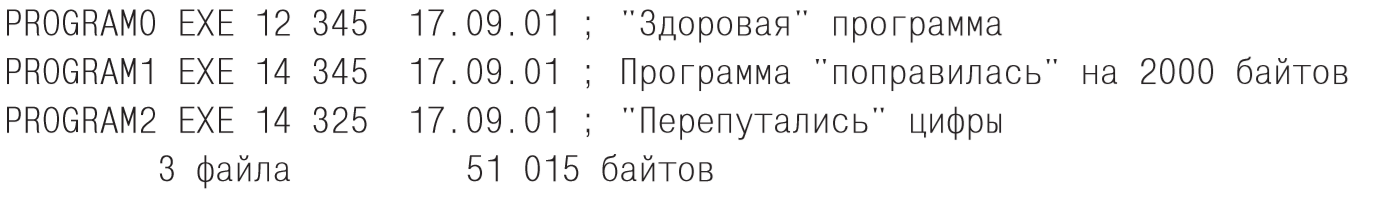 3.7.2. Прямое обращение к системе
Прежде всего необходимо определиться, что считать «истинным» адресом обработчика прерывания 21h. Ядро MS-DOS ранних версий всегда располагалось в нижних адресах памяти. Начиная с версии 4.0 появилась альтернатива: помещая в конфигурационный файл CONFIG.SYS строчку DOS=HIGH, UMB, можно было размещать это ядро где-то в областях HMA и UMB.
	Но и в этом случае в нижних адресах памяти все равно оставался «переходник» – небольшой фрагмент, «пересылающий» управление на основное ядро:
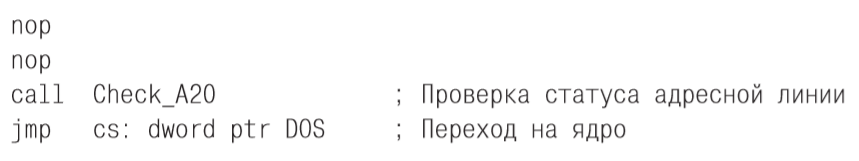 3.7.2.1. Метод предопределенных адресов
Для корректного использования этого метода надо быть уверенным, что текущей версии операционной системы соответствует какая-либо строка в табличке. Если же это не так, то приходится использовать другие способы поиска «истинного» адреса обработчика прерывания 21h.
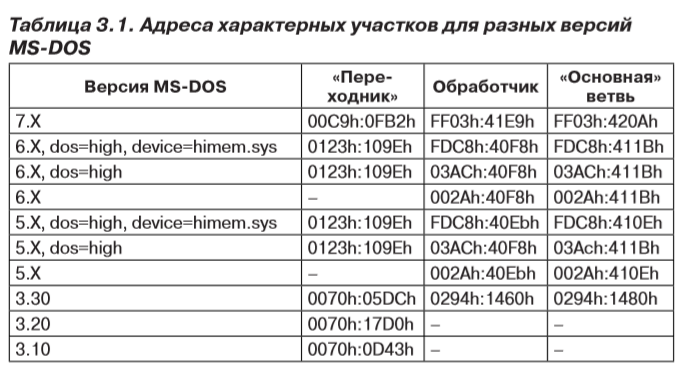 3.7.2.2. Метод трассировки прерывания
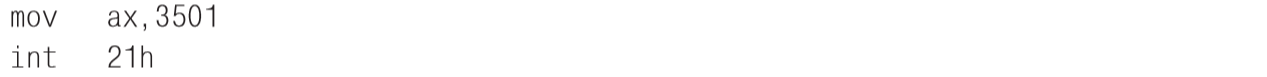 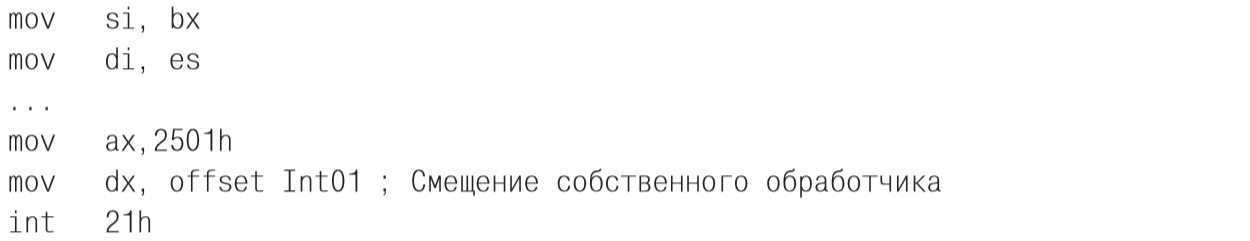 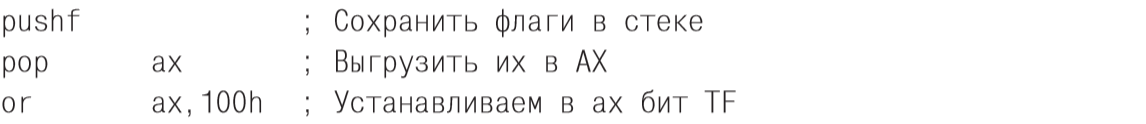 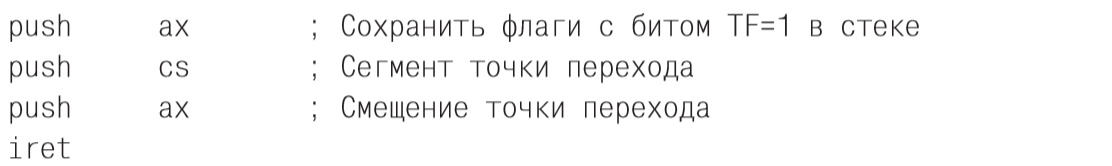 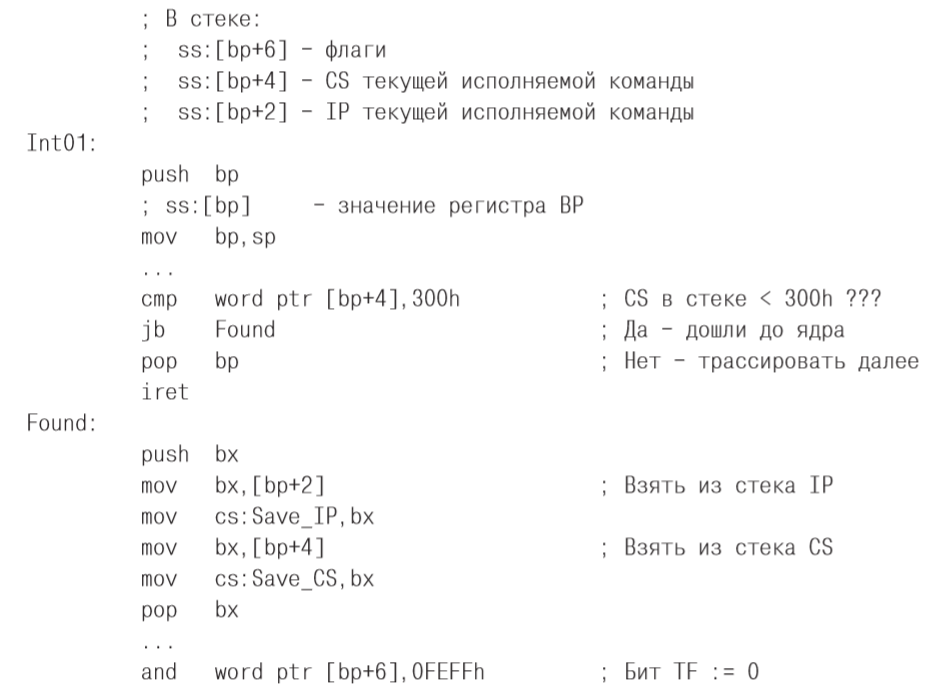 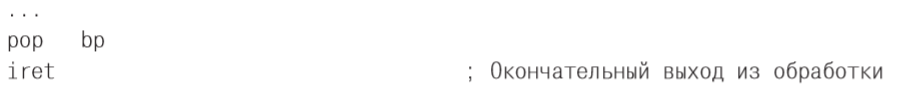 3.7.3. Использование SFT
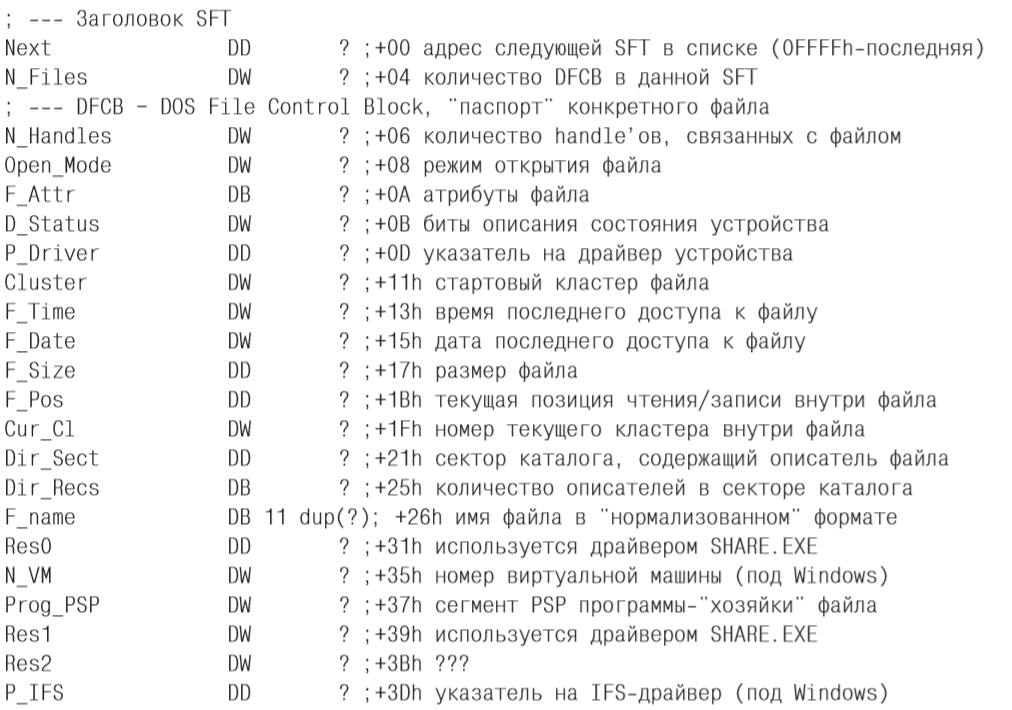 3.8. Зашифрованные и полиморфные вирусы для MS-DOS
Вирус перед внедрением своего кода в «жертву» зашифровывает его, помещая где-то в начале вируса коротенький фрагмент расшифровки. Когда вирус стартует из зараженной программы, то работа вируса начинается с выполнения этого фрагмента (расшифровщика). После завершения его работы основной код вируса готов для исполнения.
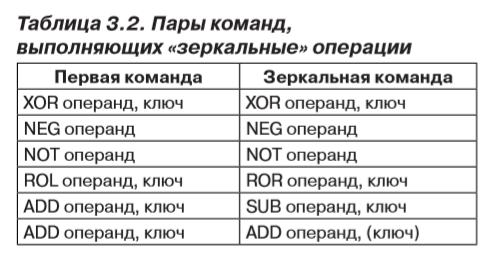 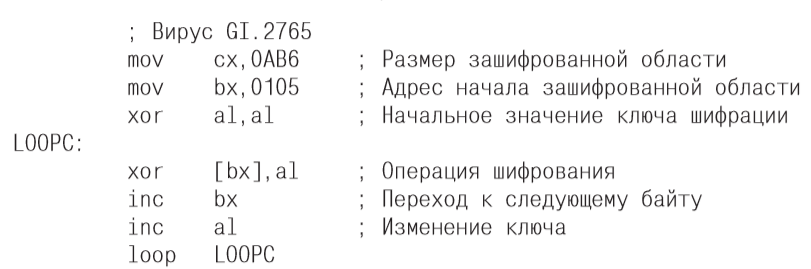 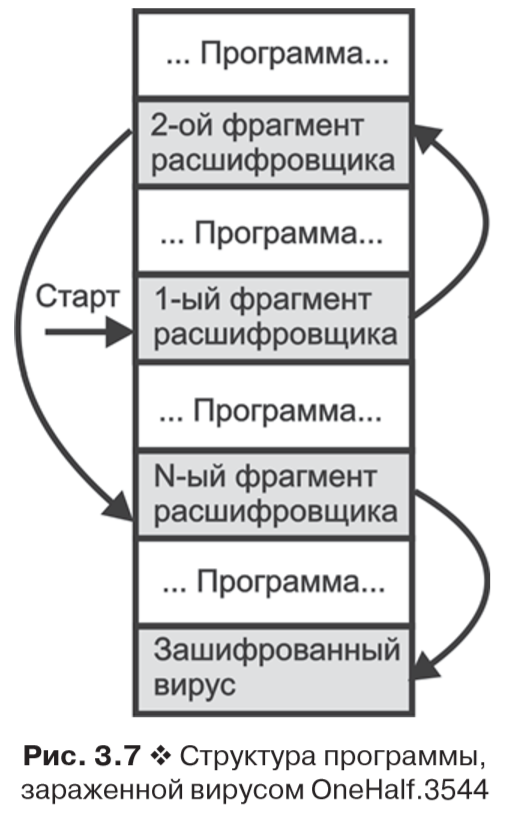 3.9. Необычные файловые вирусы для MS-DOS
3.9.1. «Не-вирус» Eicar
 
	

	
	
	3.9.2. «Двуполый» вирус  RNMS 
	RNMS.MW.Man.297 и RNMS.MW.Woman.353
	3.9.3. Файлово-загрузочные вирусы
 	3.9.4. Вирусы-«драйверы»
	3.9.5. Вирусы с «неизвестной» точкой входа
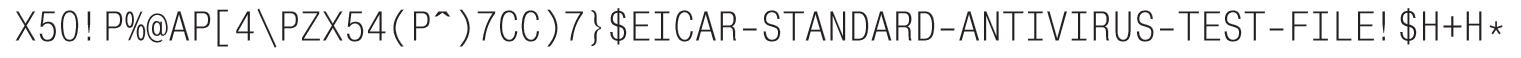 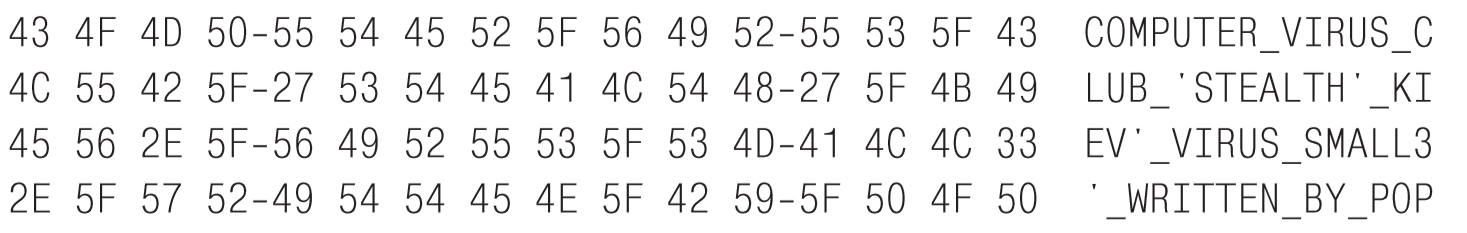 3.10. Пример обнаружения, анализа и удаления
3.10.1. Способы обнаружения и выделения вируса в чистом виде



	3.10.2. Анализ вирусного кода
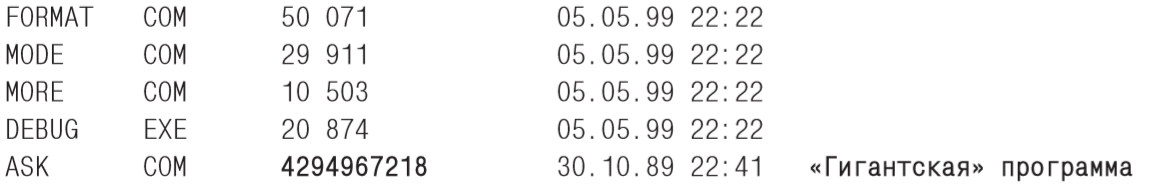 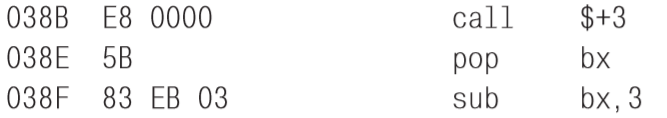 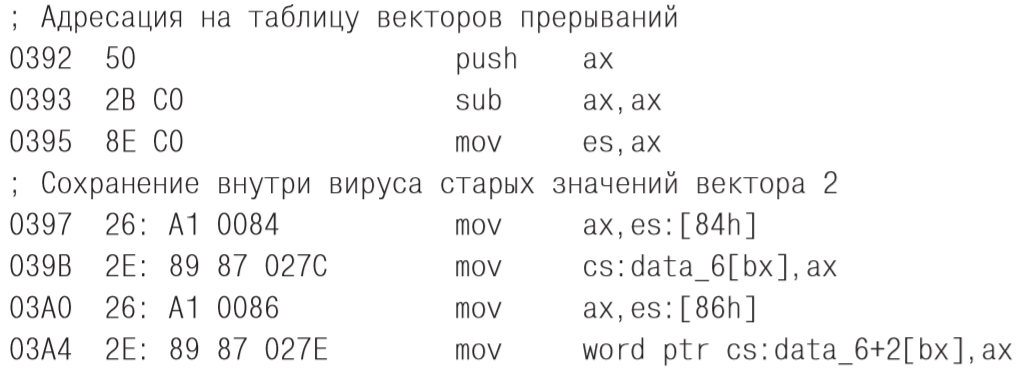 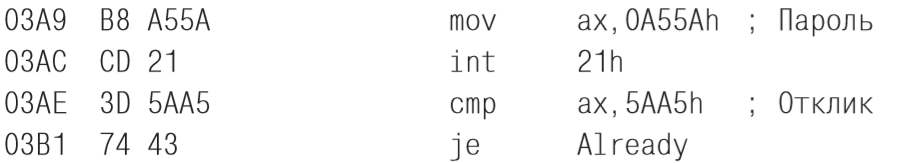 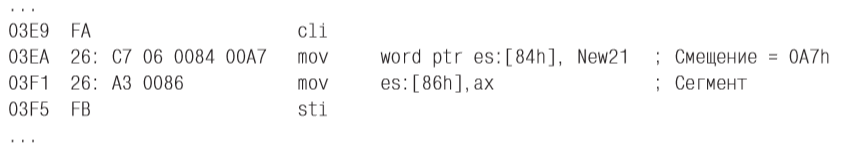 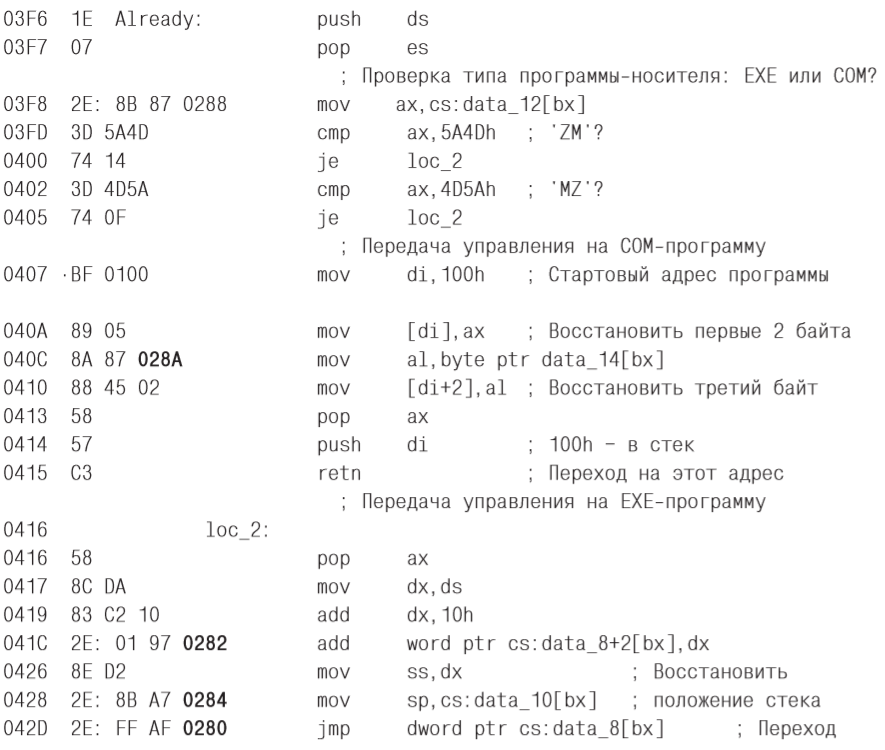 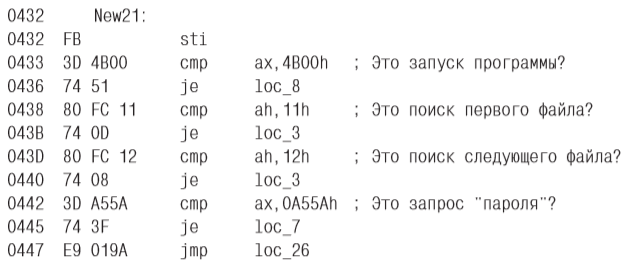 3.10.3. Пишем антивирус
«блокировщик» – резидентную программу, которая притворяется вирусом, «правильно» отвечает на запрос пароля и не дает, таким образом, настоящему вирусу «вырваться» из зараженной программы; 
«вакцинатор» – программу, которая обходит все незараженные еще программные файлы и принудительно ставит им метку «62 секунды». 
Но для очистки завирусованной машины понадобится антивирус типа «сканер-фаг».
3.11. MS-DOS-вирусы в эпоху Windows
Все существующие версии операционной системы Windows умели, умеют и, вероятно, будут уметь в дальнейшем выполнять программы, созданные для работы в MS-DOS1. Хотя, по мнению программистов из фирмы Microsoft, да и самого Билла Гейтса, необходимость поддерживать «устаревшие» форматы программ сильно сдерживает развитие современных операционных систем, делает их архитектурно неоднородными и ненадежными. 

  Но как бы то ни было, MS-DOS пока жив. Windows 95/98/ME содержат в своих «недрах» полноценные версии (7.0 и 7.1) этой операционной системы и, в принципе, даже поддерживают возможность «отстегивать» от них громоздкую 32-разрядную графическую оболочку2. Windows NT/2000/XP почти в полном объеме моделируют работу MS-DOS 5.0 и, соответственно, тоже позволяют выполнять под своим управлением «старые» программы.